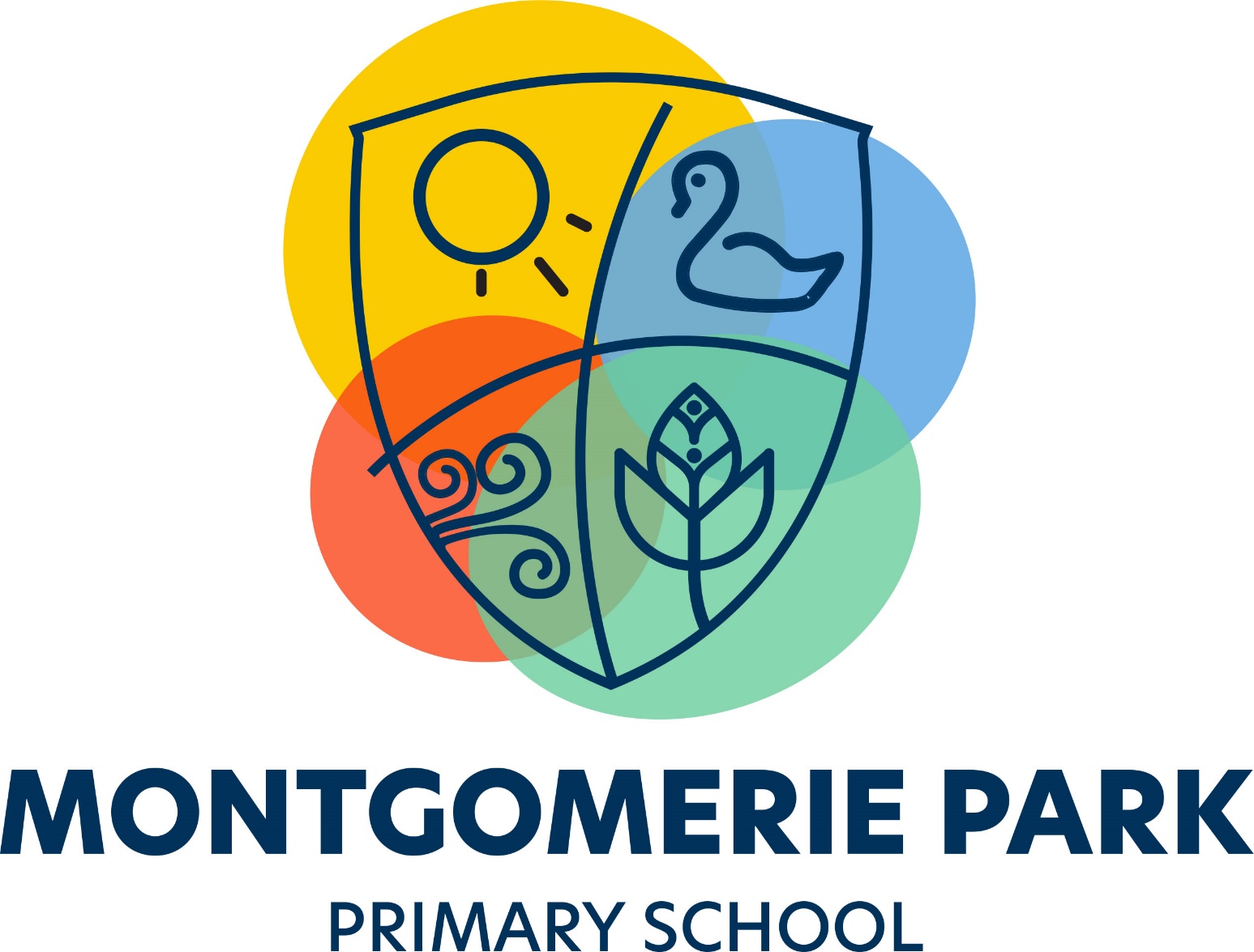 TEAMS together time
12th June 2024
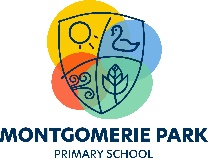 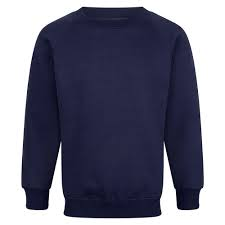 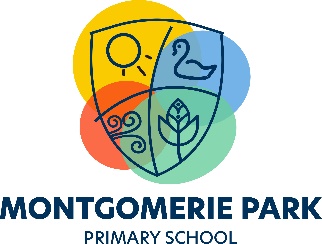 School uniform
Supplier: Logoxpress
19th June supplier will attend parent/pupil session to allow you to try items for fit
Order forms will be sent out via email and papercopy available- items delivered to your door
Tartan…
PE days: children can come to school ready for PE- these will be issued in week 1
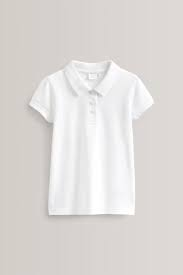 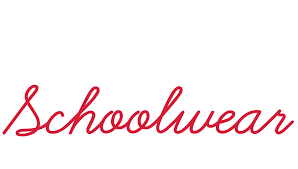 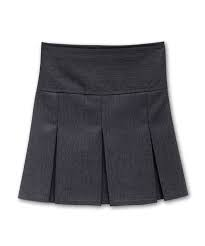 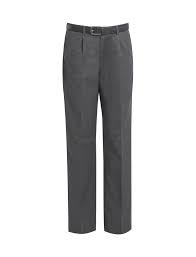 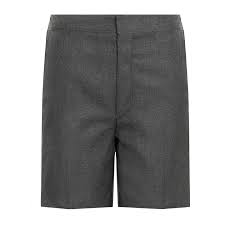 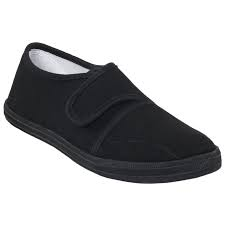 Building update
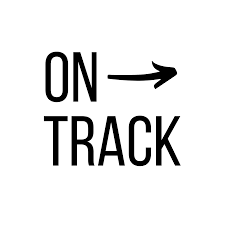 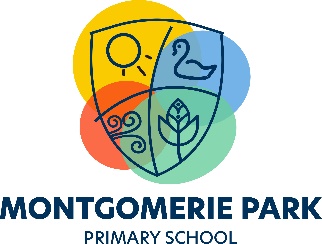 Classes
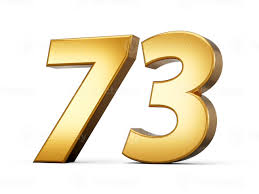 P1- 12 children      
P1- 12 children      13 girls 11 boys 
          
P2    10 children – 6 girls 5 boys
P3    5 children – 2 girls 3 boys

P4     9 children  – 4 girls 5 boys
P5    12 Children – 11 girls 1 boy
 
P6- 12 children- 5 boys & 6 girls
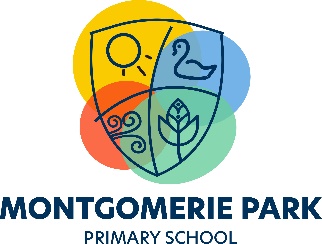 Teachers
Primary 1 hub:








                                Mrs Jennifer McRonald         Miss Chantelle King
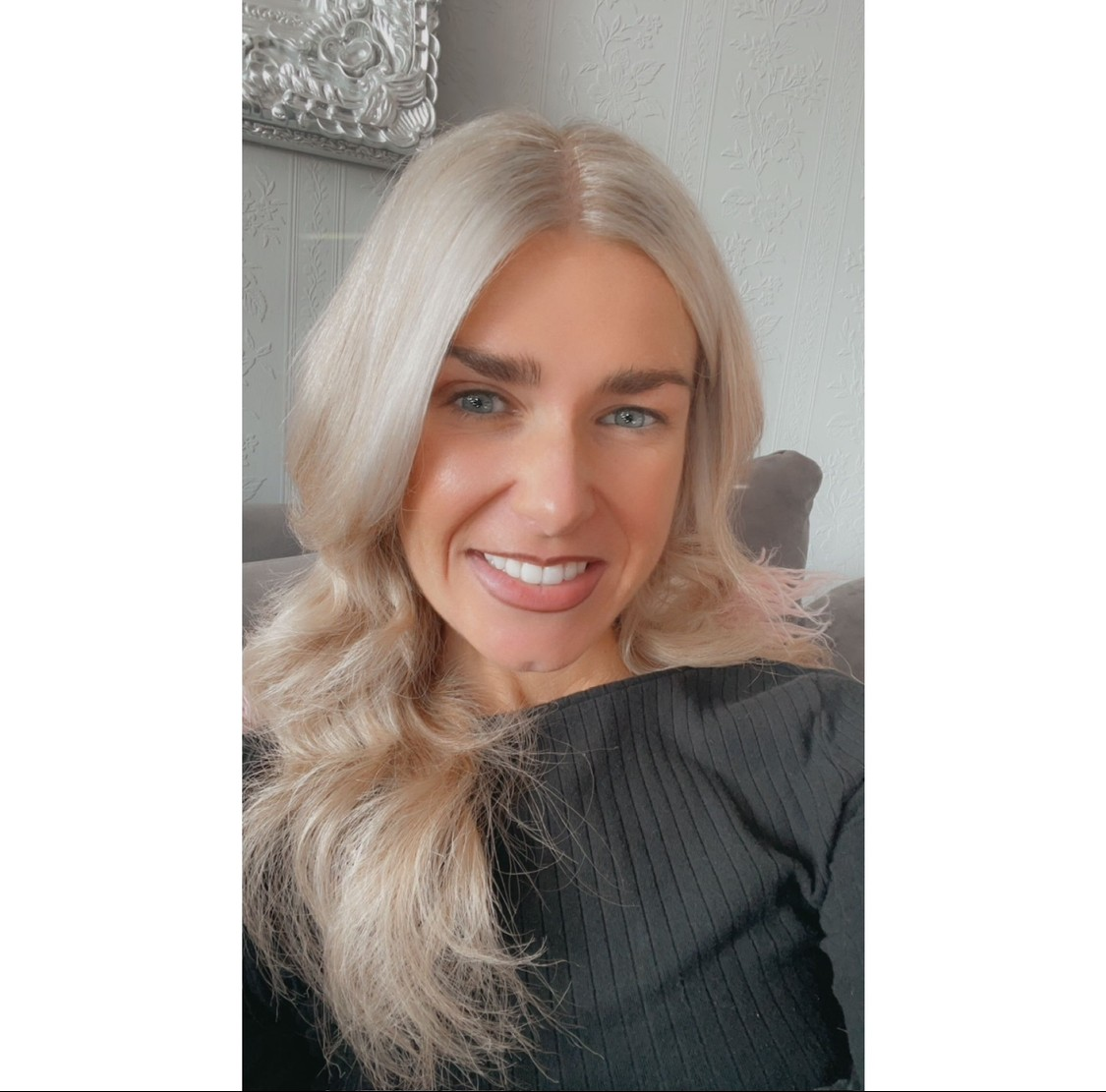 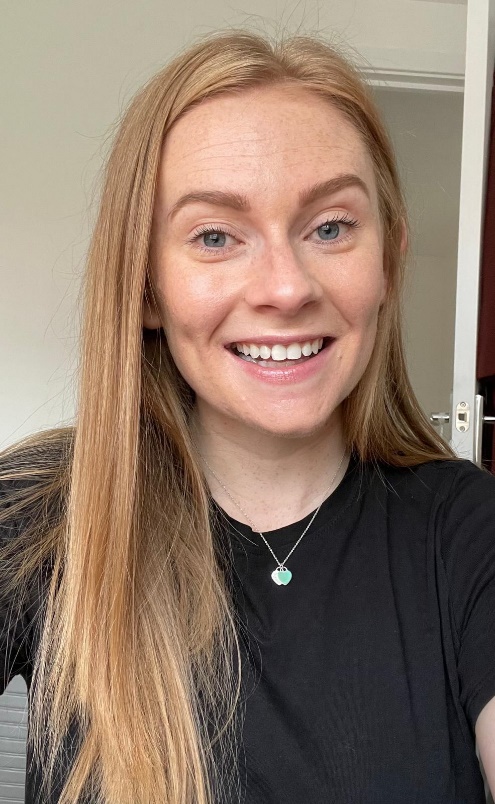 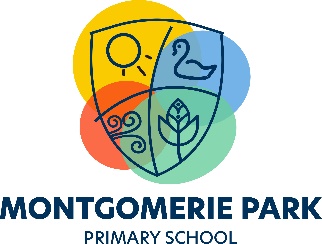 Primary 2/3
Miss Caryn Dailly
Primary 4/5
Mr Sijad Macfarlane-Majeed- fondly known as Mr M!
Primary 6
Mrs Marlene Muir
Buddies
Parent drop in session
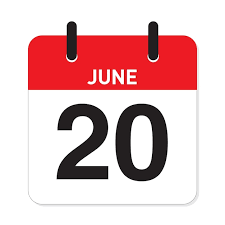 9am-11am
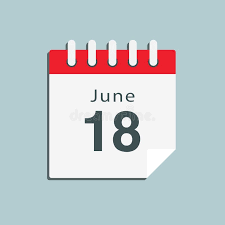 2pm-4pm